22 December 2023
Problem solving by integration
LO: Solve problems using integral calculus.
Measure the change in a quantity from its rate of change
When we studied differential calculus, we saw how to find the rate of change of a function by differentiation.
Since integration is the reverse process of differentiation, integration can be used to measure the change in a quantity from its rate of change.
When we introduce integration, we separated the area under a curve into rectangles.
y
The area of each rectangle is the rate of change of the quantity times the subinterval width, which tells the change in the quantity corresponding to that subinterval .
So, the area under a rate function for a particular interval tells us the overall change in the quantity over that interval.
0
R3
R4
R8
R5
R6
R7
R2
R1
x
Problem solving
The rate of power consumption by the city of Bristol can be modelled by the function.
E(t)
Where t is the number of hours after midnight each day.
0 ≤ t ≤ 24
Find the following quantities and explain what they represent
(c)
(a)
(b)
First, we need the integral of the function E(t)
Problem solving
First, we need the integral of the function E(t)
+
+
v =
Let
u =
Let


+
+
+
+
Problem solving
v =
u =
+
+
Integrating
Replacing u and v
Using this indefinite integral to answer the questions
Problem solving
The rate of power consumption by the city of Bristol can be modelled by the function.
E(t)
Where t is the number of hours after midnight each day.
0 ≤ t ≤ 24
Find the following quantities and explain what they represent
(c)
(a)
(b)
Finding the definite integral
≈ 7.315 GWh
The morning power consumption of Bristol is about 7.32 GWh
Problem solving
The rate of power consumption by the city of Bristol can be modelled by the function.
E(t)
Where t is the number of hours after midnight each day.
0 ≤ t ≤ 24
Find the following quantities and explain what they represent
(c)
(a)
(b)
Finding the definite integral
≈ 11.285 GWh
The afternoon power consumption of Bristol is about 11.29 GWh
Problem solving
The rate of power consumption by the city of Bristol can be modelled by the function.
E(t)
Where t is the number of hours after midnight each day.
0 ≤ t ≤ 24
Find the following quantities and explain what they represent
(c)
(a)
(b)
Finding the definite integral
+
=
+ 11.285 GWh
≈ 7.315 GWh
≈ 18.6 GWh
The total daily power consumption of Bristol is about 18.6 GWh
Thank you for using resources from
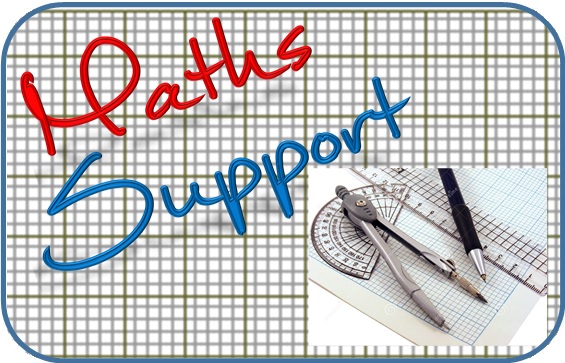 For more resources visit our website
https://www.mathssupport.org
If you have a special request, drop us an email
info@mathssupport.org